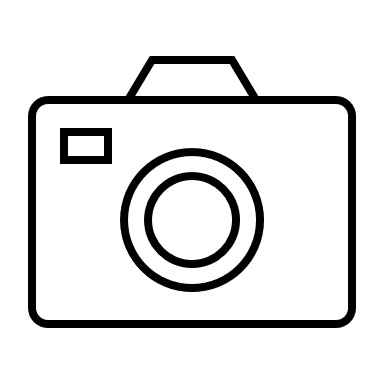 Name
Credentials
Insert
photo 
here
EDUCATION
Degree, Program University/College
Degree, Program University/College
Degree, Program University/College
Formative Experiences in My Laboratory Career
Opportunity 1
Opportunity 2
Opportunity 3
Current position
Team or Department,  Company
Year
How I “Build Bridges” within the Lab Community or Profession
Previous position
Team or Department,  Company
Response 1
Response 2
Response 3
“
Year
Previous position
Team or Department,  Company
Year
Career advice quote
Previous position
Team or Department,  Company
Year
Training/Career Opportunity 1
Training /Career Opportunity 2
Training /Career Opportunity 3
Opportunities of Interest*
CURRENT RESPONSIBILITIES
Responsibility 1
Responsibility 2
Responsibility 3
The 3 Most Valuable Skills (Technical and/or Soft Skills) You Use on a Daily Basis
Skill 1
Skill 2
Skill 3